ریاضی عمومی
قسمت دوم


رشته حسابداری

مدرس : حبیبه رحمانی
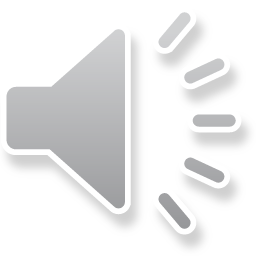 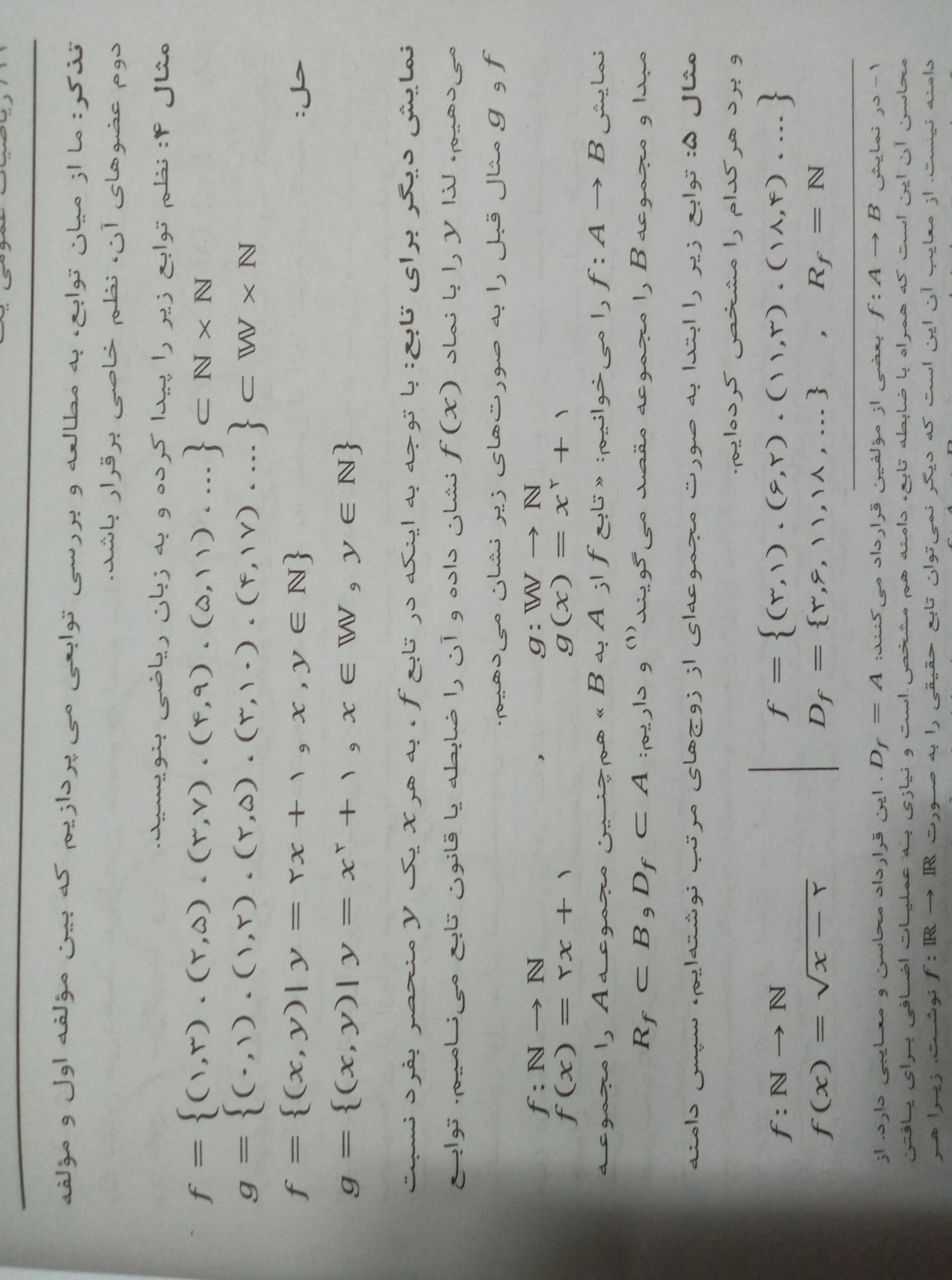 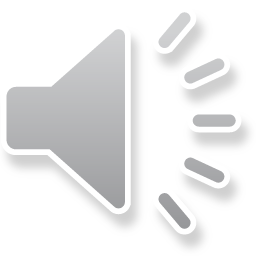 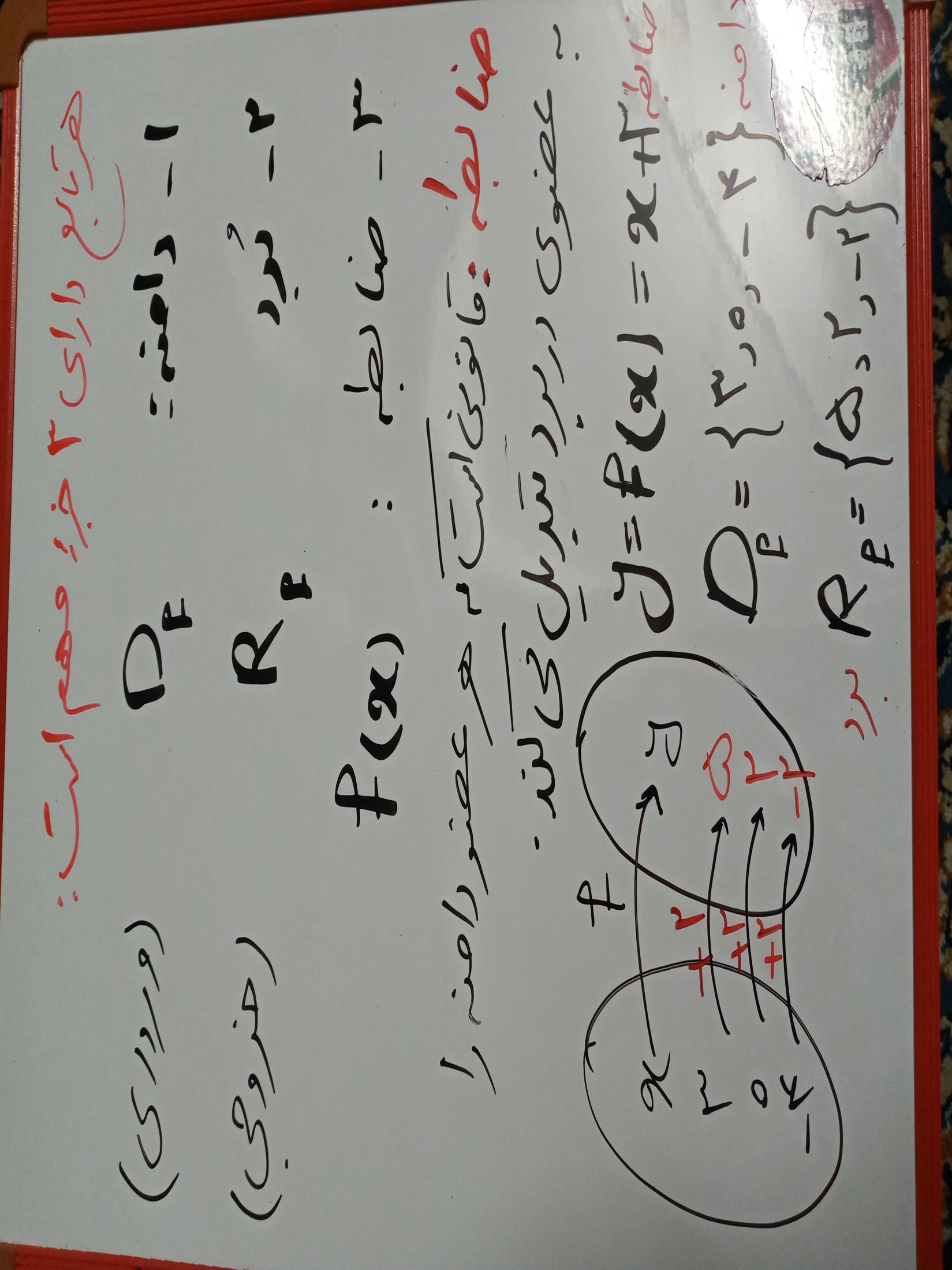 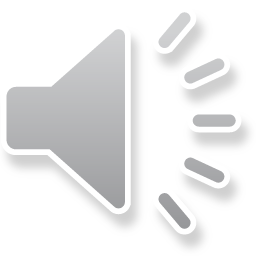 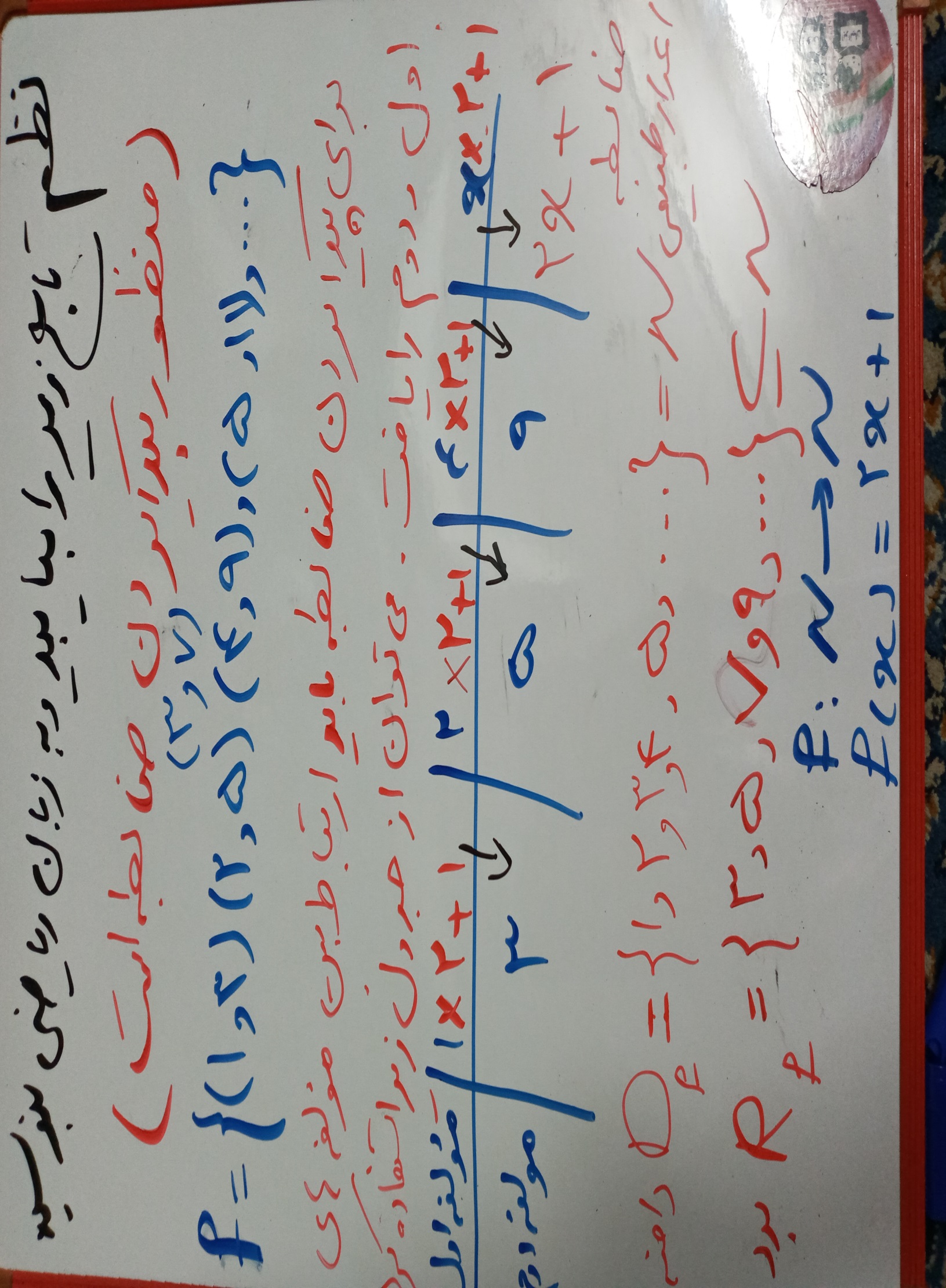 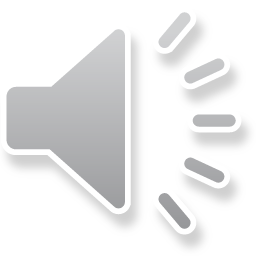 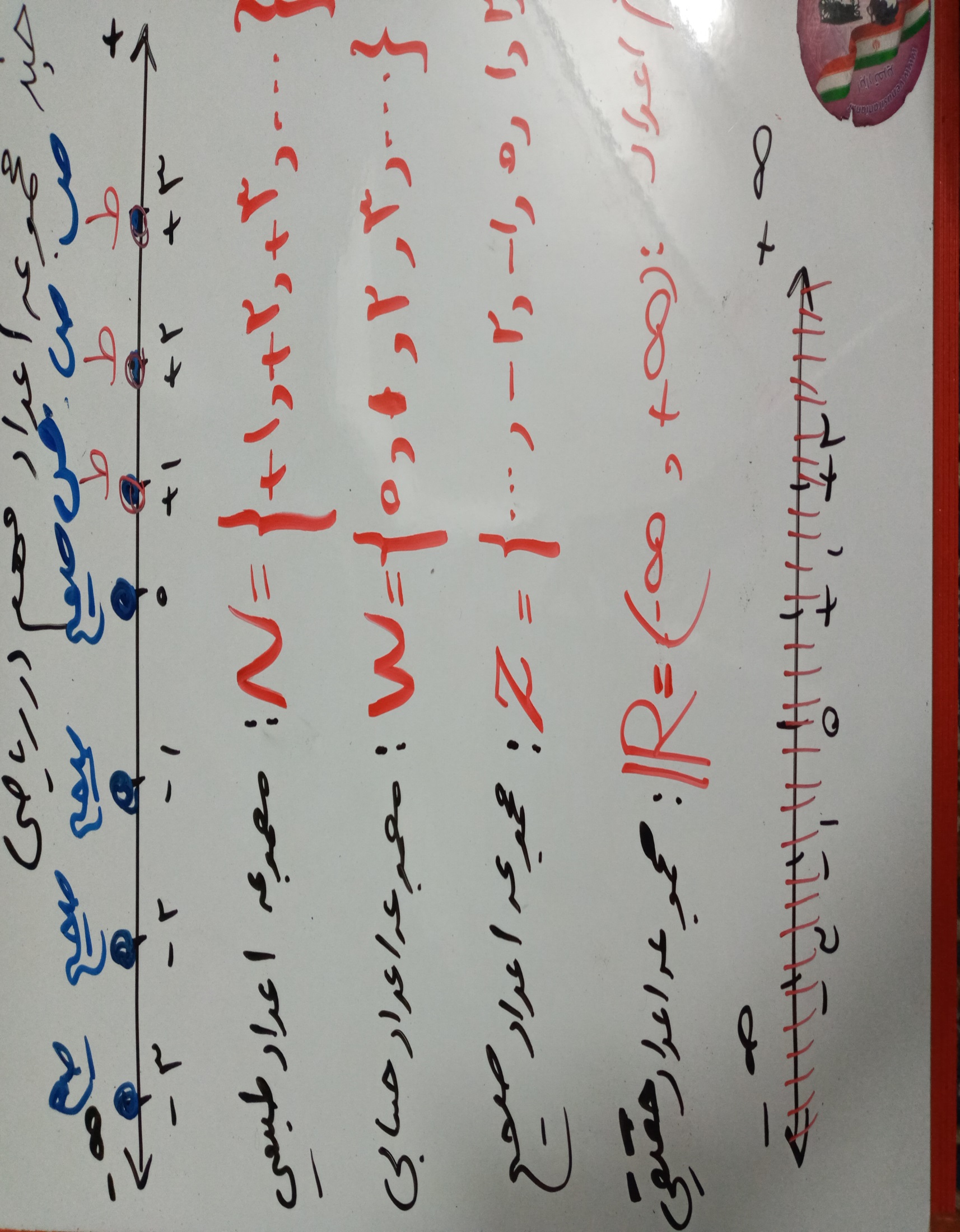 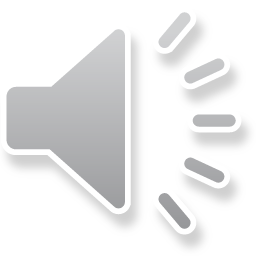 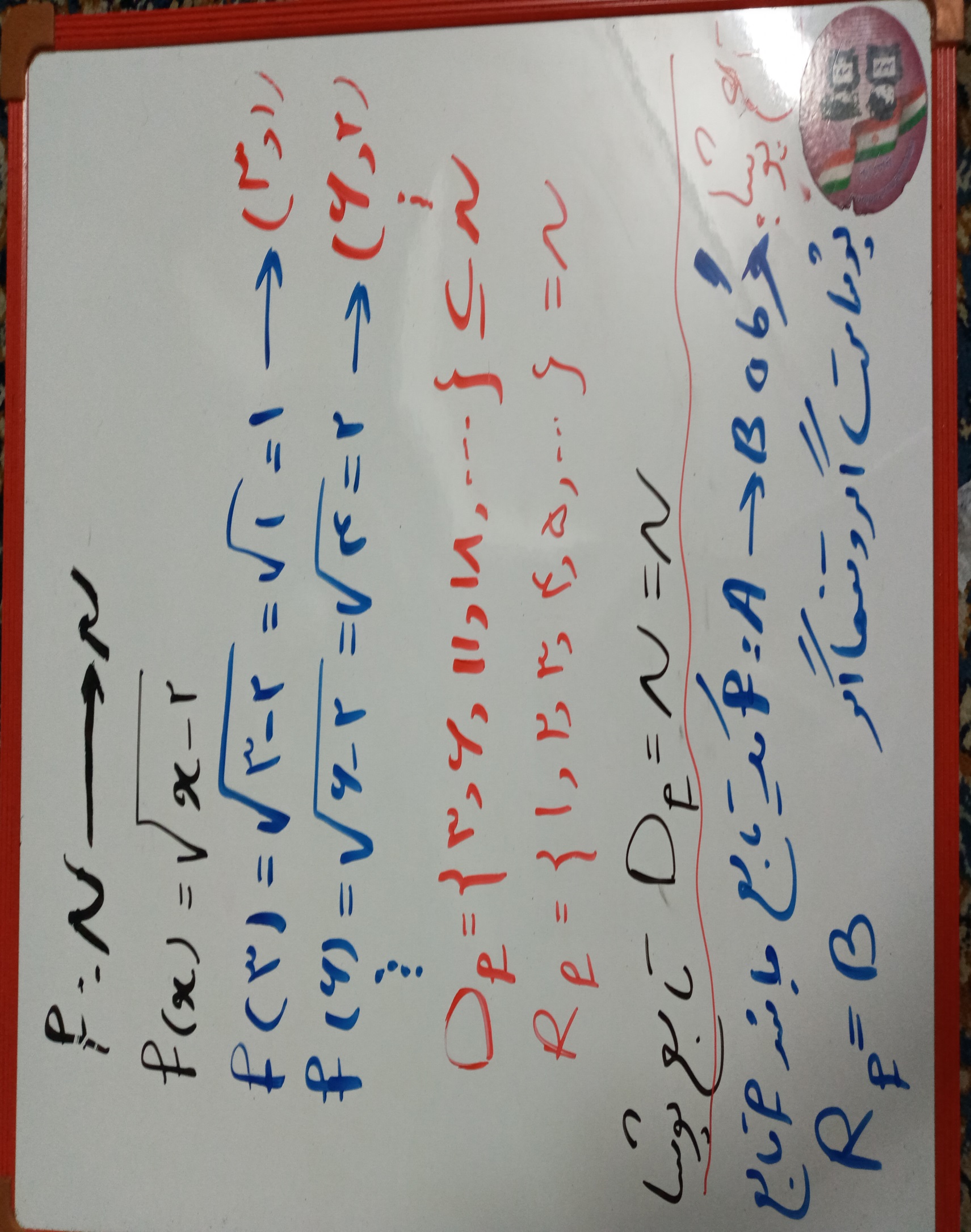 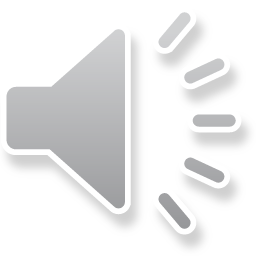 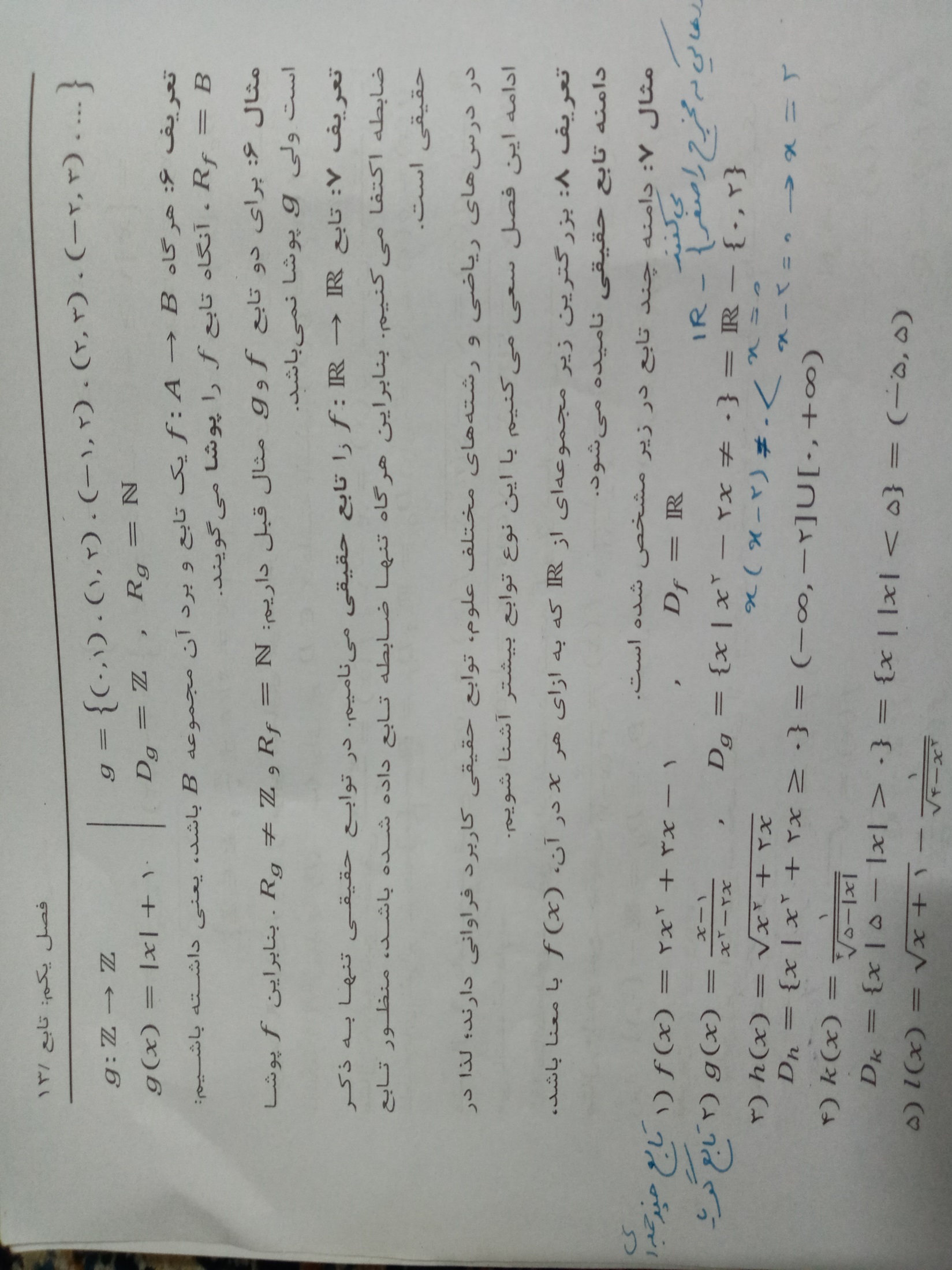 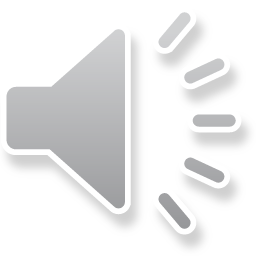 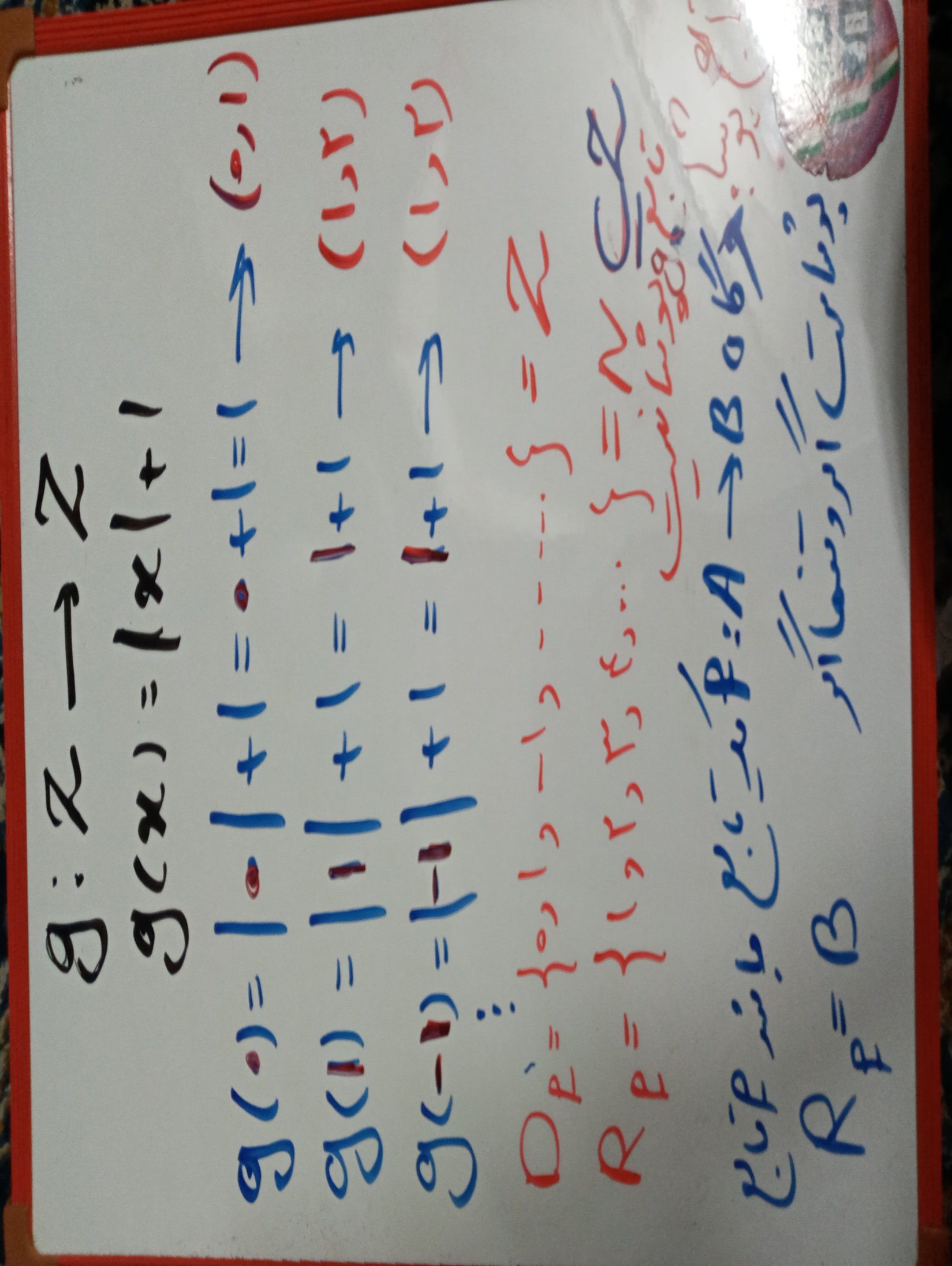 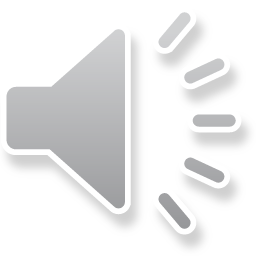 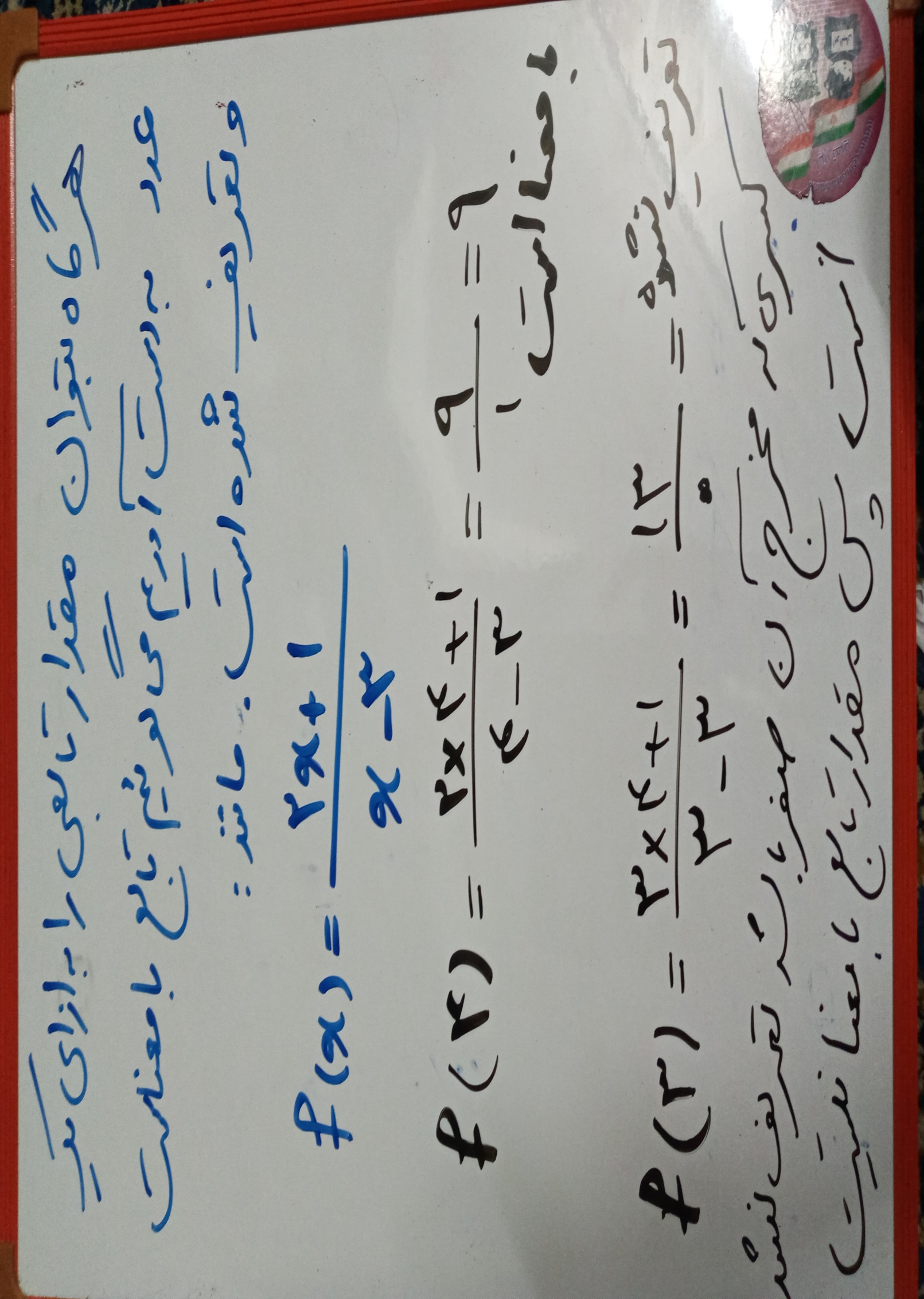 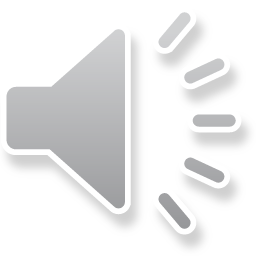 لطفاادامه درس را در قسمت سوم دنبال کنید